Chapter 06
Dynamic Programming
Chapter 06_01
Dynamic Programming
Binomial Coefficients
Dynamic Programming (i.e., Dynamic Planning)
 
Dynamic programming (DP): 
The DP approach is similar to divide-and-conquer 
Divide an instance of a problem into smaller instances. 
Solve each of the small instances only once first, and saves their results in a table (an array).
Later, whenever a result is needed, look it up instead of recomputing it. 
A solution to the original problem can then be obtained.
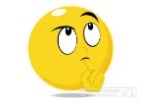 An example of dynamic programming:
Compute the nth Fibonacci term by constructing in sequence the first n+1 terms in an array F[0 .. n]

Polynomial Algorithm Fib(n) 
	//Computes iteratively the nth Fibonacci number, using definition
Input:       A nonnegative integer n.
Output:    The nth Fibonacci number.
		create an array F[0 .. n];
		F[0]  ←  0;   F[1]  ←  1;
		for   i  ←  2  to  n  do
			F[i]  ←  F[i-1] + F[i-2]
		return F[n].
 
In a dynamic programming algorithm, construct a solution from the bottom up in an array (or sequence of arrays).
Dynamic programming is a bottom-up approach.
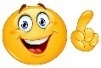 Dynamic Programming (i.e., Dynamic Planning)
 Steps in developing a dynamic programming algorithm:
Establish a recursive property that gives the solution to an instance of the problem.
Solve an instance of the problem in a bottom-up fashion by solving smaller instances first.
Another example is using dynamic programming compute the binomial coefficient.
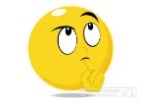 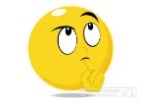 Dynamic Programming (i.e., Dynamic Planning)
 
Dynamic programming (comes from control theory): 
“programming” refers to a tabular method (planning), and does not refer to computer programming (not writing computer code).
An algorithm design technique. 
Invented by a US Mathematician, Richard Bellman in 1950.
A method for optimizing multistage decision process.
Dynamic programming
Permutations

A permutation of a finite set S is 
an ordered sequence of all the elements of S, with each element appearing exactly once.
Example: 
Let S = {a, b, c}, There are 6 = 3! permutations of S.
        abc, acb, bac, bca, cab, cba.
There are n! permutations of a set S of n elements.
 The first element of sequence can be chosen in n ways, the second in n-1 ways, the third in n-2 ways, and so on.
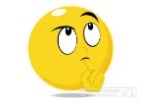 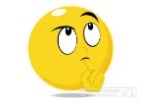 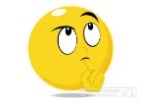 Expand binomials of the form (a+b)n
(a + b)0  = 1
(a + b)1 = a + b
(a + b)2  = a2 + 2ab + b2
(a + b)3  = a3 + 3a2b + 3ab2 + b3
(a + b)4  = a4 + 4a3b + 6a2b2 + 4ab3 + b3
(a + b)5  = a5 + 5a4b + 10a3b2 + 10a2b3 + 5ab4 + b5

Using Pascal’s Triangle-Written in a triangular array the coefficients
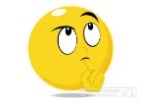 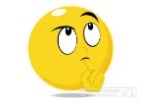 Binomial Coefficients
Compute C(n, k), using the two properties of binomial coefficients:
C(n, k) = C(n-1, k-1) + C(n-1, k), for n > k > 0.
C(n, 0) = C(n, n) = 1.
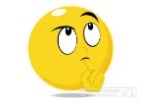 Binomial Coefficients
Compute C(n, k), using the two properties of binomial coefficients:
C(n, k) = C(n-1, k-1) + C(n-1, k), for n > k > 0.
C(n, 0) = C(n, n) = 1.
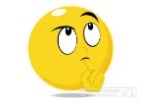 C(1, 0)  =  C(n, 0) = 1
C(2, 1)  =  C(1, 0) + C(1, 1)= 1 + 1 = 2
C(3, 1)  =  C(2, 0) + C(2, 1)= 1 + 2 = 3
C(3, 2)  =  C(2, 1) + C(2, 2)= 2 + 1 = 3
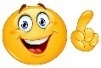 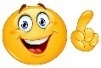 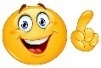 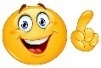 Consider again the Fibonacci numbers. 
The Fibonacci numbers are the elements of the sequence
	0, 1, 1, 2, 3, 5, 8, 13, 21, 34, 55, 89, 144, 233, …
which can be defined by the simple recurrence 
	F(n) = F(n – 1) + F(n – 2)  for n > 1                           … 8.1
with two initial conditions
	F(0) = 0,  F(1) = 1                                  	            … 8.2
 
Using the recurrence (8.1) to compute the nth Fibonacci number F(n),              the same values of this function would have to recompute many times.

F(n) = (F(n-1) + F(n-1)) 
        = (F(n-2) + F(n-3)) + (F(n-3) + F(n-4))
        = ((F(n-3) + F(n-4)) + (F(n-4) + F(n-5))) + ((F(n-4) + F(n-5)) + (F(n-5) + F(n-6)))
        = (((F(n-4) + F(n-5)) + (F(n-5) + F(n-6)))) + ((F(n-5) + F(n-6)) + (F(n-6) + F(n+7)))) + …))
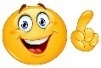 The following algorithm is constructed based on this definition.

Algorithm F(n)
//Based on definition, computes the nth Fibonacci number 
//recursively 
Input:       A nonnegative integer n
Output:    The nth Fibonacci number

if n ≤  1  return n
else return F(n-1) + F(n-2);

The efficiency of this algorithm can be computed from the
recurrence relation:
A(n) = A(n-1) + A(n-2) + 1.
A(1) = 0.  A(0) = 0.
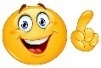 Algorithm F(n)
…
if n ≤  1  return n
else return F(n-1) + F(n-2);
F(5)


                          F(4)            	              F(3)


                 F(3)            F(2)              F(2)           F(1)


         F(2)     F(1)  F(1)     F(0)   F(1)     F(0)	


    F(1)	  F(0)
Analysis:

To compute F(4) 
it requires computing F(2) twice, each of F(3) and F(4) once.    (4 +’s)
To compute F(5) 
it requires computing F(2) thrice, F(3) twice, and each of F(4) and F(5) once. (7 +’s)
Figure 2.6 Tree of recursive calls for computing the 5th Fibonacci number by the definition-based algorithm.
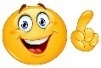 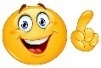 The problem of computing F(n) is expressed in terms of its smaller and overlapping subproblems of computing F(n – 1) and F(n – 2).
For avoiding to computing overlapping subproblems repeatedly: 
Create one-dimensional array for storing n + 1 consecutive values of F(n) by: 
starting with F(0) = 0, and F(1) = 1 through F(n),
    where F(n) = F(n – 1) + F(n – 2)  for n > 1.
A single-loop faster algorithm can be used by computing successive elements of the Fibonacci sequence iteratively:
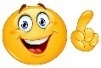 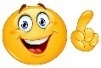 Avoid Using an Extra Array
This improved Polynomial Algorithm Fib(n) requires only Ɵ(1) space by keeping the last two elements of the Fibonacci sequence..
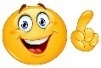 At most, three locations are needed,
F(I - 2), F(I - 1), Temp
Further Improvement

The time efficiency for computing the Fibonacci sequence can be improved further.  
The improved method begins with the equations 
	F1 = F1 and F2 = F0 + F1 
in matrix notation.
	F1  		0      1         F0              F1 = F1 
                           =
	F2		1      1         F1	        F2 = F0  + F1
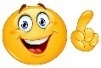 Q:  Fn+1 = (x)F0  + yF1, where x = Fn and y = x + Fn-1 ?
F1  		0      1         F0              F1 = F1 

	F2		1      1         F1	      F2 = F0  + F1 


	F2  		0      1         F1         F2 = F1 

	F3		1      1         F2            F3 = F1  + F2 

			0      1   2     F0	       0      1     F0

			1      1          F1          1      2     F1
						       F3 = F0  +   2F1
	Fn  		0      1   n     F0      	           F4 = 2F0  + 3F1
					  	           F5 = 3F0  + 5F1
	Fn+1		1      1         F1	      	       F6 = 5F0  + 8F1
				           		       F7 = 8F0  + 13F1
					                    F8 = 13F0  + 21F1
=
=
Similarly,
=
=
=
=
And in general
=
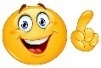 For computing  Fn ,  it suffices to raise this 2 x 2 matrix, (called it X), to the nth power.
We can show:  

Multiplying two 2 x 2 matrices requires 4 additions (+) and 8 multiplications (*). 
Computing Xn will take O(log n).   
X2 takes 4 +s and 8 *s. 
X4 = X2 X2 takes 2*(4 +s and 8 *s).  
X8 = X2 X2 X2 X2 = X4 X4 takes 3*(4 +s and 8 *s). …
In general, Xn takes (log n)*(4 +s and 8 *s). 
Thus, the number of arithmetic operations needed by our matrix-based algorithm for computing Fibonacci numbers  is O(log n), as compared to O(n).
0        1       0        1         0*0  + 1*1         0*1 + 1*1
1        1       1        1         1*0  + 1*1         1*1 + 1*1
=
*
For computing  Fn ,  it suffices to raise this 2 x 2 matrix, (called it X), to the nth power.
We can show:  

Multiplying two 2 x 2 matrices requires 4 additions (+) and 8 multiplications (*). 
X2 takes 4 +s and 8 *s. 
X4 = X2 X2 takes 2*(4 +s and 8 *s).  
X8 = X2 X2 X2 X2 = X4 X4 takes 3*(4 +s and 8 *s).  
X16 = X2 X2 X2 X2 X2 X2 X2 X2  = X8 X8 takes 4*(4 +s and 8 *s).  
X32 = X16 X16 takes 5*(4 +s and 8 *s). 
X64 = X32 X32 takes 6*(4 +s and 8 *s). X128 = X64 X64 takes 7*(4 +s and 8 *s). 
In general, Xn takes (log n)*(4 +s and 8 *s).
Computing Xn will take O(log n).
0        1       0        1         0*0  + 1*1         0*1 + 1*1
1        1       1        1         1*0  + 1*1         1*1 + 1*1
*
=
Dynamic Programming algorithm

An application of dynamic programming can be interpreted as 
a special variety of space-for-time trade-off.   

A dynamic programming algorithm can sometimes be refined
to avoid using extra space.
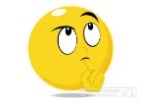 Certain algorithms compute the nth Fibonacci number without computing all the preceding elements of the sequence of Fibonacci numbers. 
	
For the classic bottom-up dynamic programming approach, 
an algorithm can solve all smaller subproblems of a given problem. 
e.g., Algorithm F(n) 
Time efficiency is A(n) = Θ(Øn ).

For the top-down variation of dynamic programming, 
an algorithm uses so-called memory functions to avoid solving unnecessary subproblems. 
e.g., Algorithm Fib(n) 
Time efficiency is  A(n) = Θ(n ),
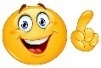 Certain algorithms compute the nth Fibonacci number without computing all the preceding elements of this sequence. 
	 
For using the classical bottom-up version or its top-down variation of dynamic programming: 
 the crucial step in designing such as algorithm remains the same: 
 deriving a recurrence relating  
      a solution to the problem 
      to 
	solutions to its smaller subproblems.
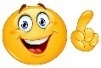 Dynamic Programming Method 

Applying the dynamic programming method to solve optimization problems, it requires
	the principle of optimality:  
an optimal solution to any instance of an optimization problem is composed of optimal solutions to its sub-instances. 
 
Developing a dynamic programming algorithm includes:
establish a recursive property 
that gives the solution to an instance of the problem.
Solve an instance of the problem in a bottom-up fashion 
by solving smaller instances first.
(The dynamic programming is therefore a bottom-up approach.)
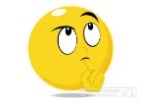 End of Chapter 06_01 Dynamic Programming
Chapter 06_02
Dynamic Programming
Principle of Optimality with Basic Examples